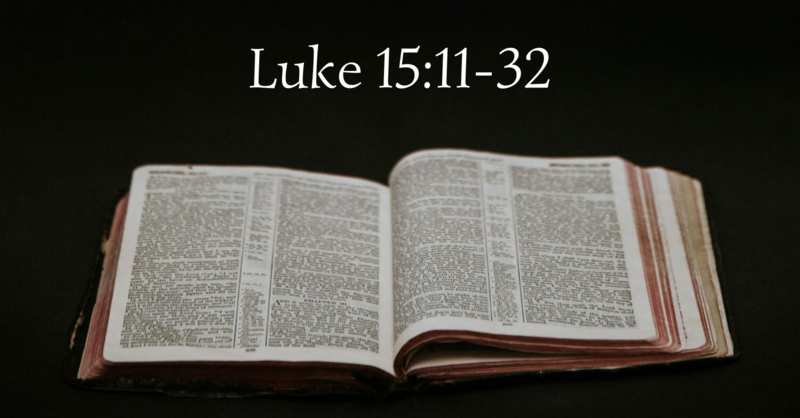 Introduction:  The Audience (vs 1-3)
Tax Collectors and Sinners
Pharisees
Scribes
The Older Son (vs 25-26)
“Was in the field.”
“Heard music and dancing.”
“Asked what was happening.”
[Speaker Notes: 1)]
The Servant’s Explanation (vs 27)
“Your brother has returned,”
“Your father has killed the fattened calf”
“He got his son back safe and sound”
[Speaker Notes: 1)]
The Older Son’s Reaction (vs 28)
“Became angry”
“Refused to go in.”
[Speaker Notes: 1)]
The Older Sin’s Sinful Mindset (vs 29-30)
“I have worked like a slave for you, and I never disobeyed your commands.”
“You never gave me even a goat so that I could celebrate with my friends!”
“This son of yours came back, who has devoured your assets with prostitutes,”
[Speaker Notes: 1)]
Mindsets We Must Avoid (vs 29-30)
Anger directed toward others: The Father or the repentant sinner
A sense of entitlement: Owed something for doing what is right/ serving the Father
Judgmental/Unforgiving spirit: Refusal to accept and rejoice with the repentant sinner as a “Brother”
[Speaker Notes: 1)]
Conclusion: (Vs 31-32) The Final Words of the Father
31 Then the father said to him, ‘Son, you are always with me, and everything that belongs to me is yours. 32 It was appropriate to celebrate and be glad, for your brother was dead, and is alive; he was lost and is found.’